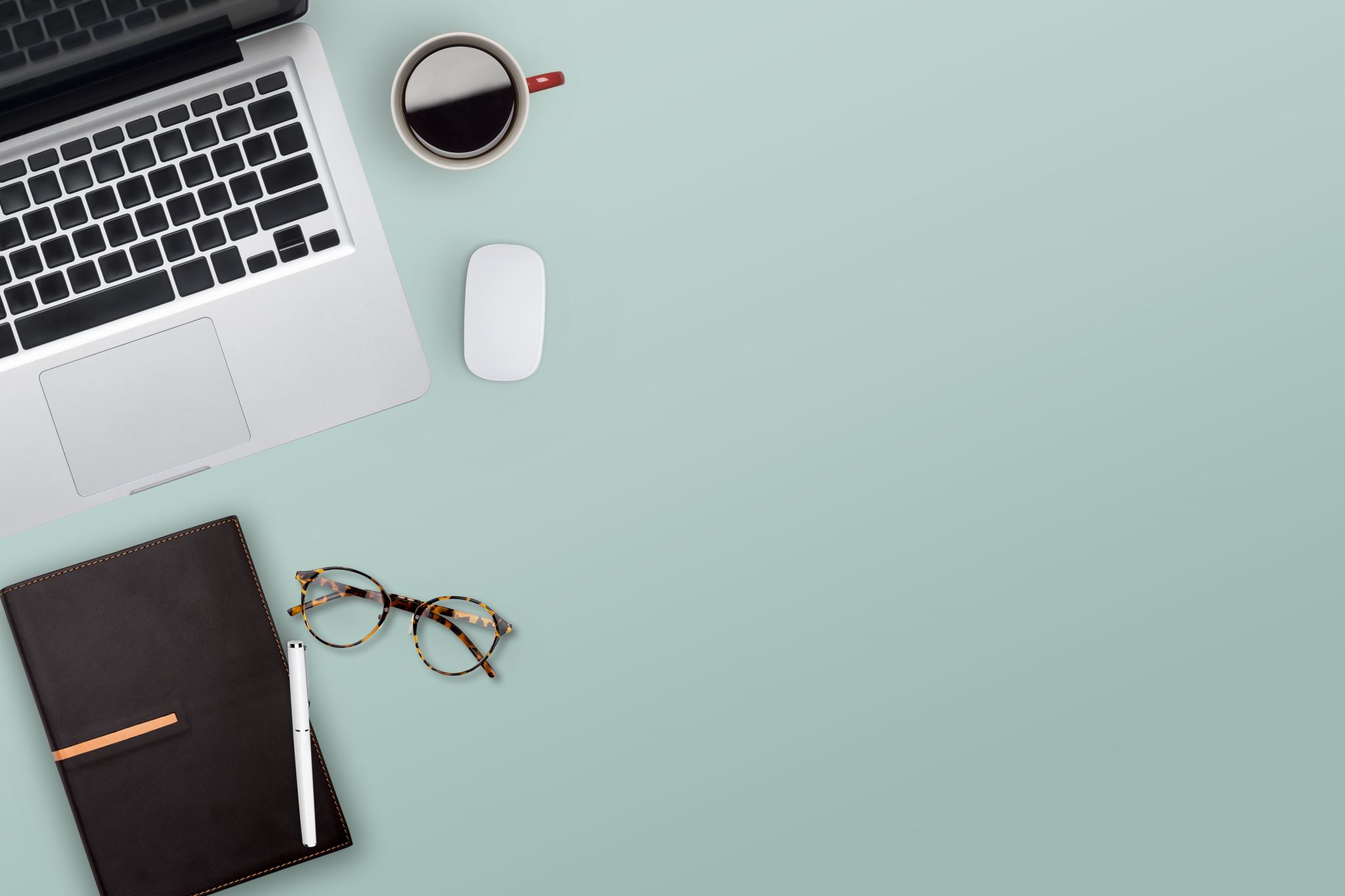 SERVIZIO DI AMMINISTRAZIONE
Resp. Sarah Cesare
Olga Consoli
UFF. ACQUISTI – Resp. Letizia Marchese
Fausta Caruso, Carmelo Caruso e Rossella Spinali
UFF.PAGAMENTI – Resp. Dorotea Di Nunzio
Antonino Allegra, Anna Scandurra e Lucio Toscano
UFF.MISSIONI – Resp. Margherita Mancuso
Chiara Platania
ATTIVITA’
7/18/24
2
Servizio di Direzione
Servizio del Personale
Servizio Fondi Esterni
Divisioni LNS
Assistenza ai Rup e al personale LNS
Altre Sezioni INFN
Servizi Sede Centrale
Il Servizio di Amm.nedialoga con:
Sample Footer Text
7/18/24
3
Fine accorpamento Sezione di Catania
Progetto Pon
Nuovo Codice Appalti D.LGS n.36/2023
PNRR e nuova modulistica Decreto Semplificazioni D.L.76/2020 convertito con L.120/2020, modificato dal D.L.77/2021convertito conL.108/2021
Mepa  piattaforma modificata (Cig e FVOE 2.0, assegnazione ruoli)
Cosa è accaduto nel 2022/2023
Sample Footer Text
7/18/24
4
Anno 2021         Euro 22.336.571,71
Anno 2022         Euro 41.274.474,81
Anno 2023         Euro 83.053.679,38
Anno 2024         Euro 55.808.280,05
Stanziamenti
Sample Footer Text
7/18/24
5
Anno 2021         Euro 14.727.834,83
Anno 2022         Euro 25.260.917,83
Anno 2023         Euro 70.224.888,87
Anno 2024         Euro 30.388.818,26
Impegnato
Sample Footer Text
7/18/24
6
PNRR_ANTHEMS4
PNRR_ETIC
PNRR_EUAPS
PNRR_ICSCS0
PNRR_INCENTIVI
PNRR_ITINERIS
PNRR_KM3NET4RR
PNRR_MAD
PNRR_NQSTIS3
PNRR_RESILIO
PNRR_SAMOTHRAS
PNRR_PRIN3P48S
PNRR_PRIN93B5X
PRIN 2017XKWWK9
PRIN_2022MANFK5
PRIN_2022YSW5R5
Sigle progetti esterni
Sample Footer Text
7/18/24
7
Impegno fondi di bilancio
Sample Footer Text
7/18/24
8
Impegno fondi di bilancio
Sample Footer Text